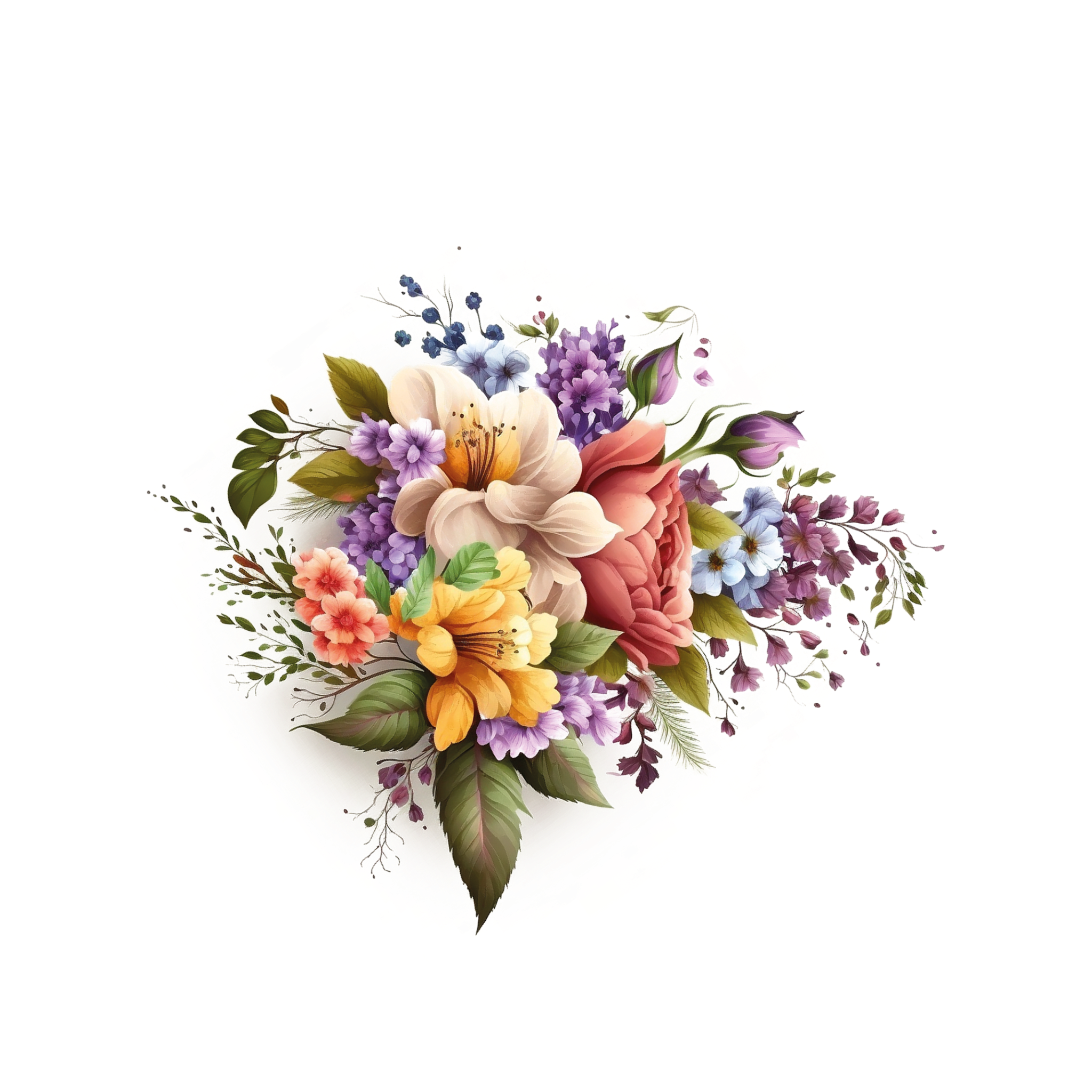 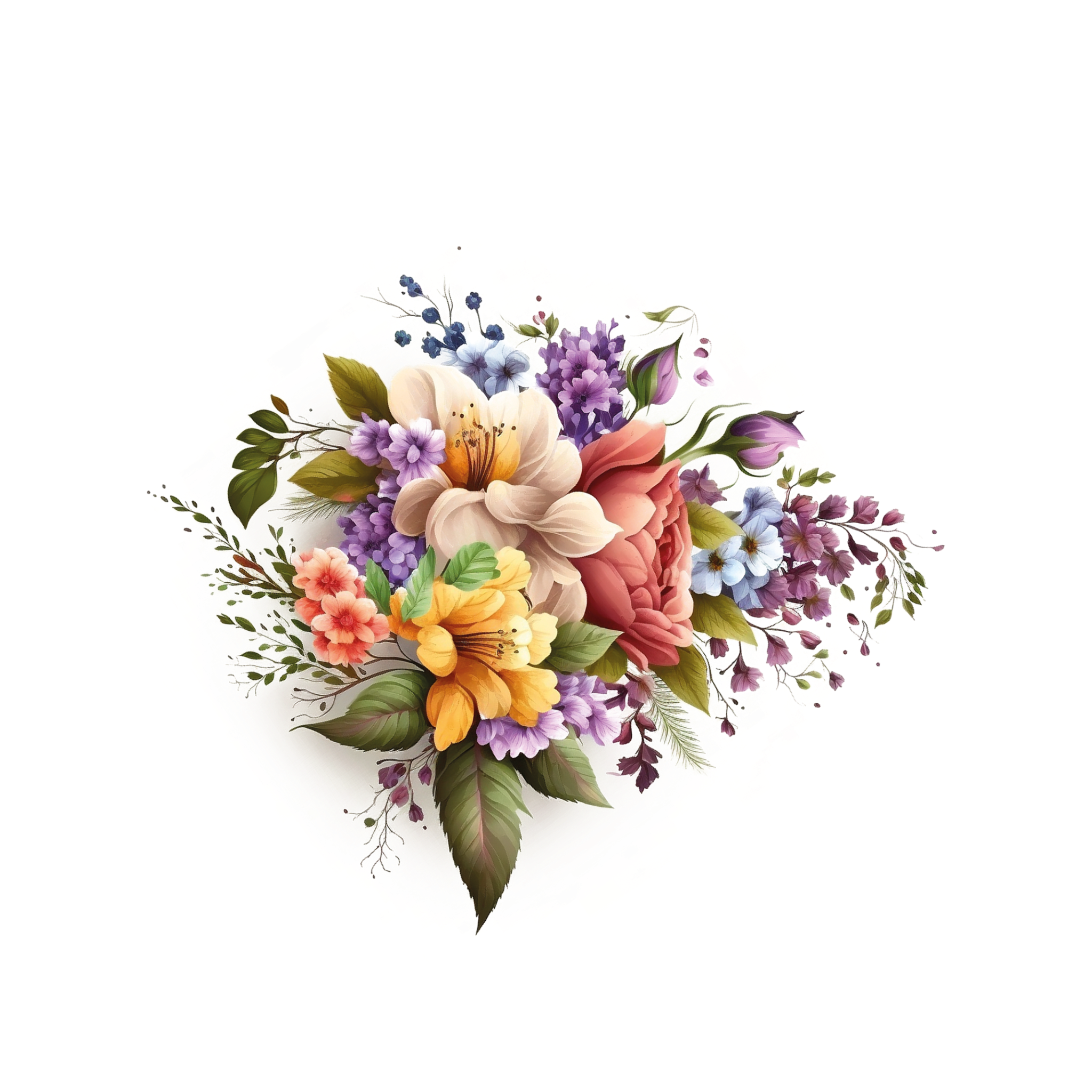 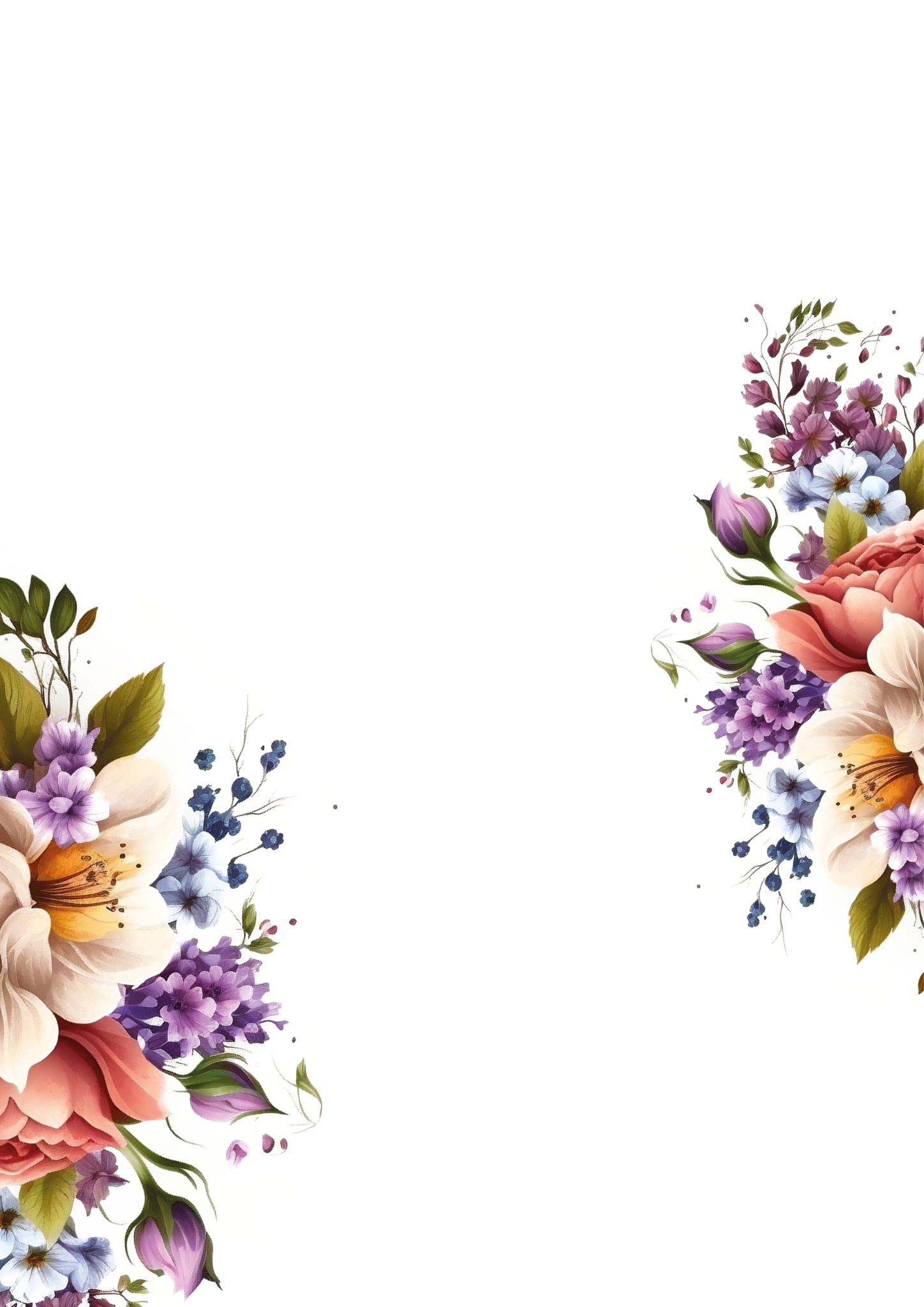 Wedding
Checklist
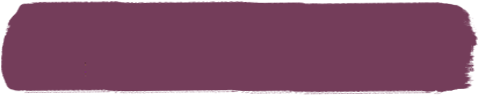 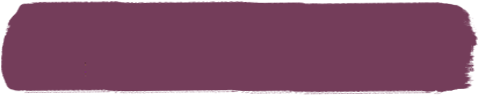 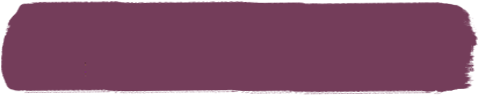 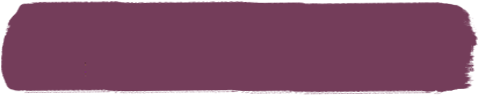 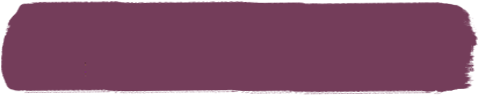 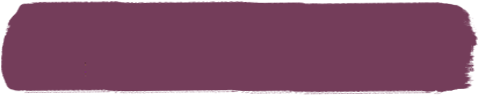 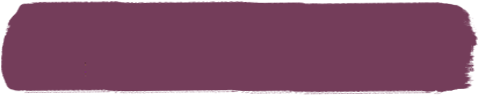 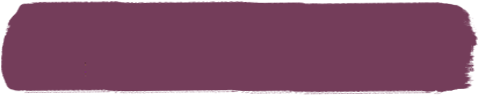 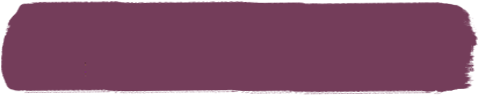 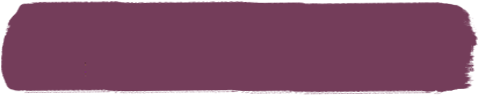 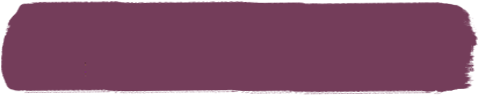 12-Months
10-11 Months
9-10 Months
7-8 Months
5-7 Months
3-4 Months
2 - Months
1 - Months
1-2 Weeks
Day Before
The Big Day
● Give Best Man wedding rings and  officiant fee
● Make sure musicians/DJ have playlists
● Get Mani/Pedi
● Determine your budget
● Mail save the dates
● Book florist
● Order welcome bags
● Pick up wedding rings
● Purchase wedding decor and accessories
● Choose a wedding date
● Research florists
● Finalize guest list
● Write wedding vows
● Order menu cards
● Check in with vendors to confirm details
● Follow up with any quests who haven’t RSVP’d
● Deliver welcome bags to hotels
● Take a deep breath and relax it’s time to enjoy
the day you’ve spent so much time planning!
● Pick your wedding party
● Create a wedding website
● Mail innovations
● Research hotels near venue and reserve a block of
    rooms for out of owners
● Attend final dress fitting
● Provide any readers scripts for readings
● Get your beauty sleep. Don't stay up too late
● Finalize timeline for ceremony and reception
● Choose the styles of your wedding
● Book officiant
● Develop system for organizing RSVPs
● Order rehearsal dinner invitations
● Confirm honeymoon reservations and pack
● Give a final headcount to caterer
● Attend wedding rehearsal and dinner
● Eat a healthy, hearty breakfast
● Schedule engagement photos
● Book ceremony and reception venues
● Choose bridesmaid attire and accessories
● Review ceremony details with officiant
● Order gifts for bridal party, parents and for each other
● Pick up marriage license
● Get final haircut and color
● Get final haircut and color
● Research venues for your ceremony and reception
● Book desired vendors
● Register for gifts
● Finalize seating arrangements
● Finalize reception menu with caterer
● Start compiling quest list
● Purchase wedding dress and veil
● Decide on content for programs
● Create and order save dates
● Apply for marriage license
● Order thank you notes
● Purchase wedding bands
● Order wedding invitations
● Research wedding favors
● Order wedding cake
● Research wedding invitation design
● Book accommodations for wedding night
● Decide on wedding cake style and flavor
● Work with florist to decide on flowers
● Research hair and makeup: book stylist
● Plan welcome bags for out of town guests
● Book rehearsal dinner venue
● Book honeymoon flights and hotels
● Meet with officiant and plan ceremony
● Schedule dress fittings and alterations
● Start planning honeymoon!
● Choose groom’s and groomsmen attire
● Book transportation to and from venue
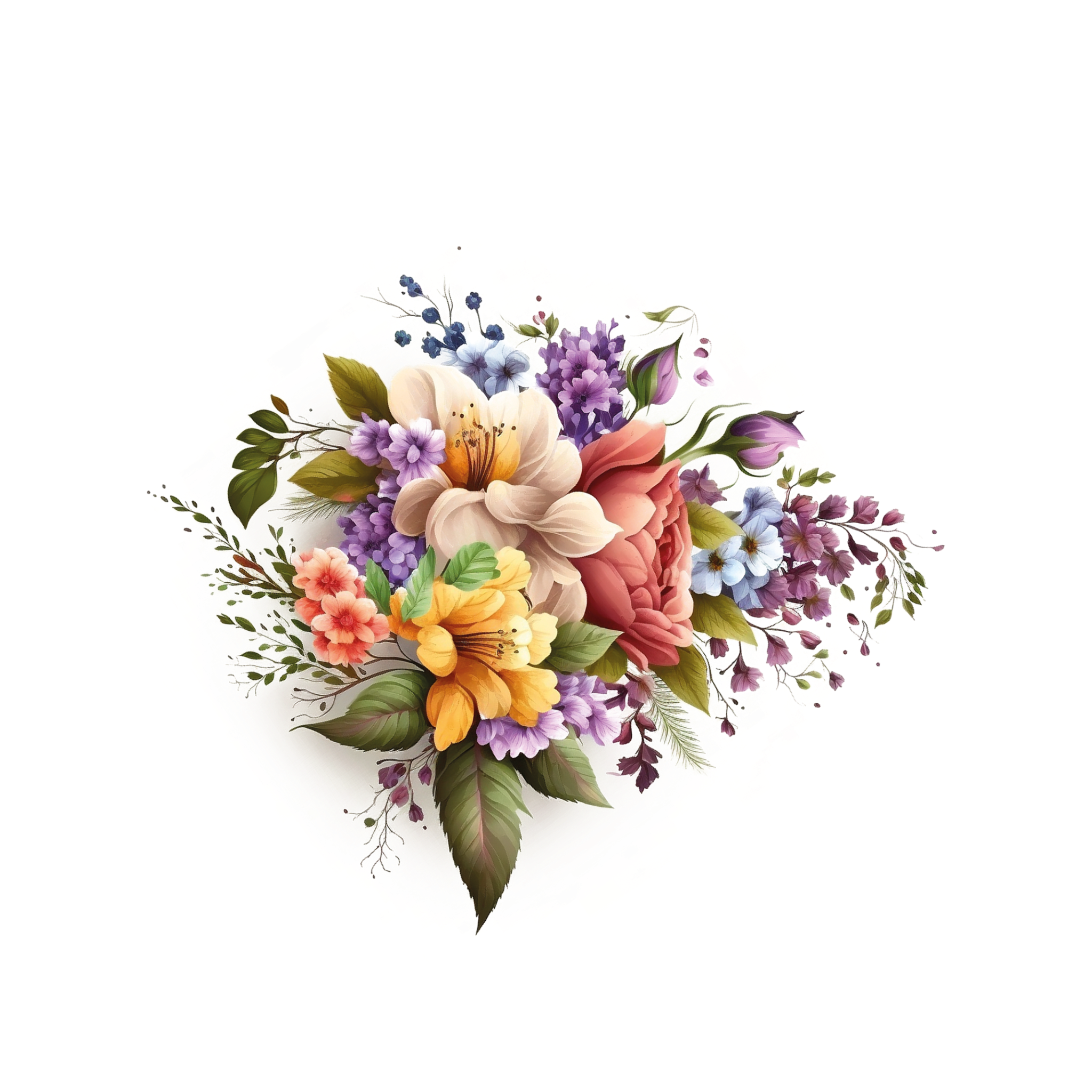